Extraoral Projections
Dr Seema A Bhogte
1
Content
Conventional Extraoral  views
Water’s projection
Reverse towne’s view
Posteroanterior view (PA view)
Submentovetrex view
Lateral ceph
Lateral oblique
Body
Ramus
2
Water’s view
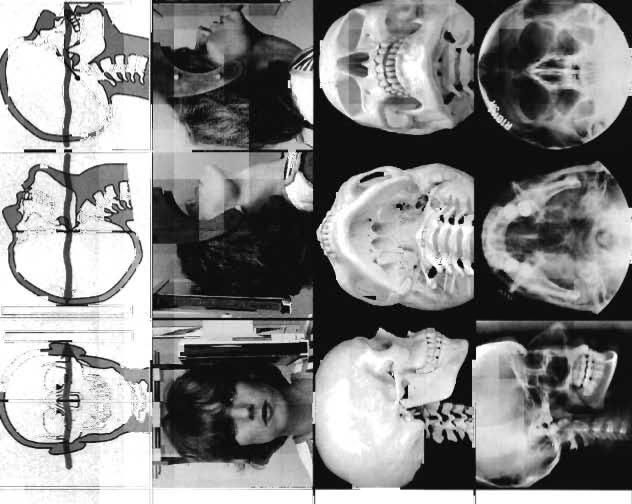 3
4
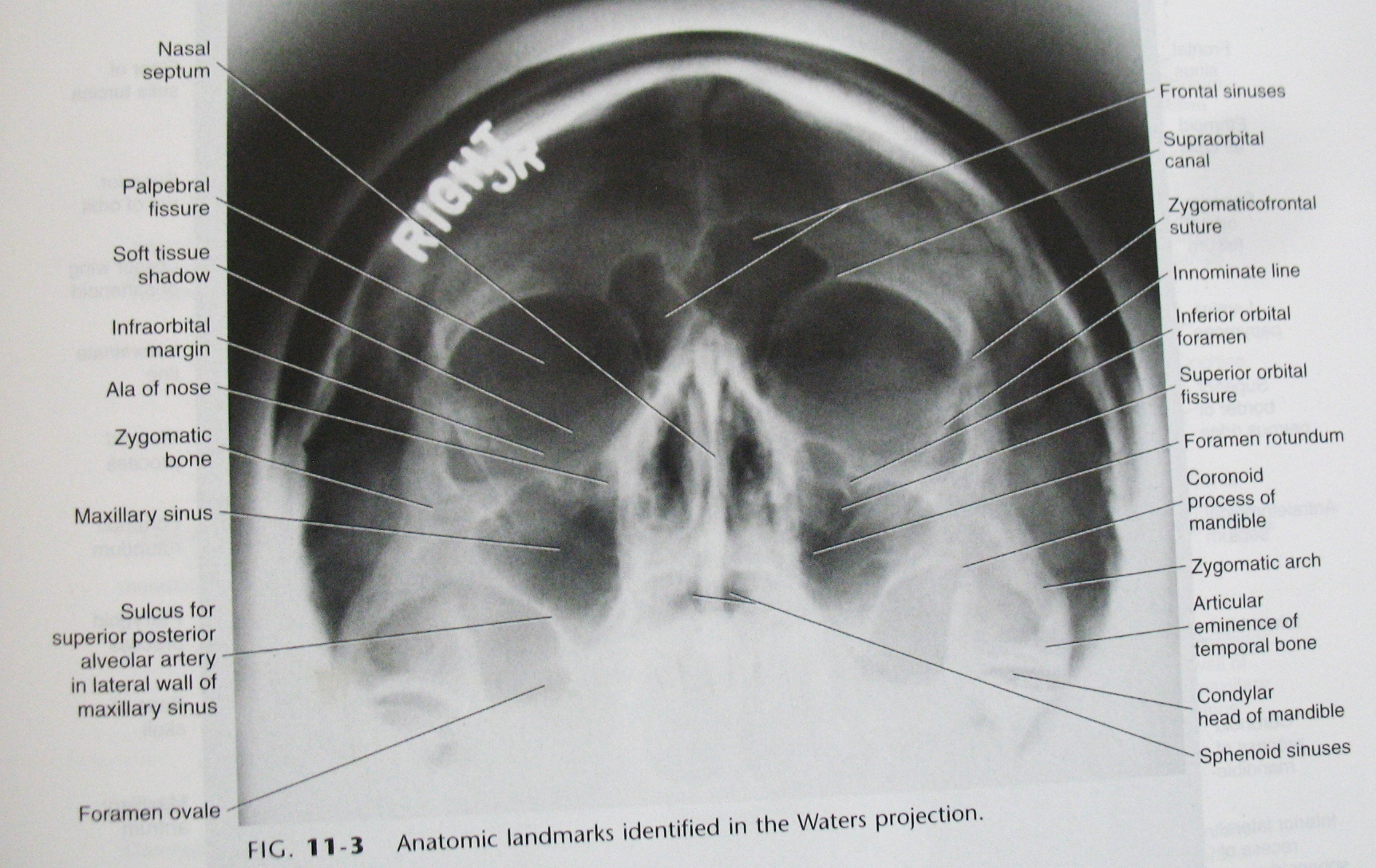 5
Fluid Level Within the Maxillary Sinus
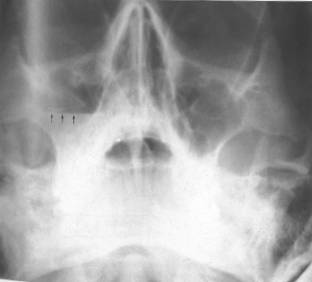 6
irregular increase in opacity on the inner aspect of the walls
of the right antrum (arrowed), Mucosal Thickening
7
orbital blow-out fracture of the right orbital floor/antral roofshowing the downward herniated contents of the orbit into the antrum (arrowed), the so-called hanging drop appearance./ Tear Drop sign
8
9
McGrigor & Campbell (1950, referred as Campbell's lines
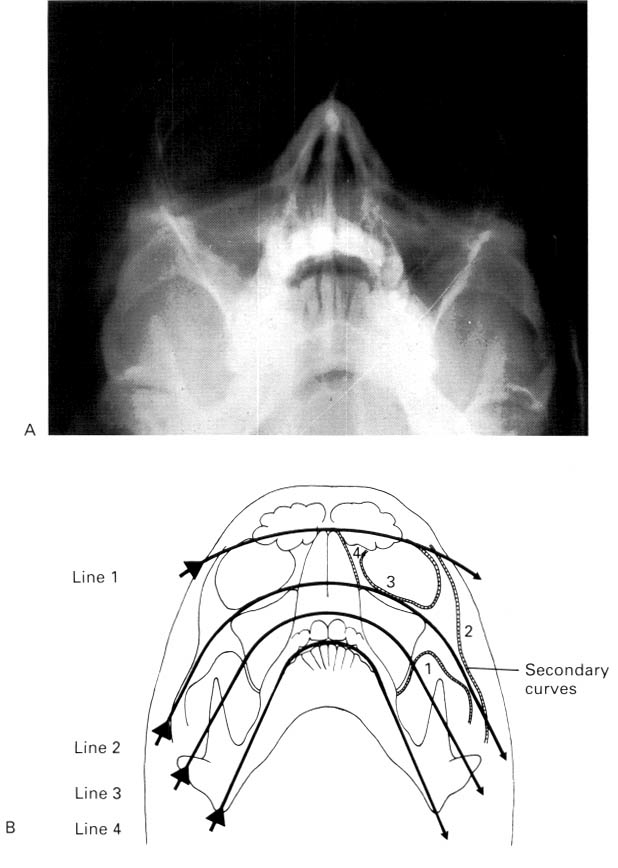 10
Trapnell line
11
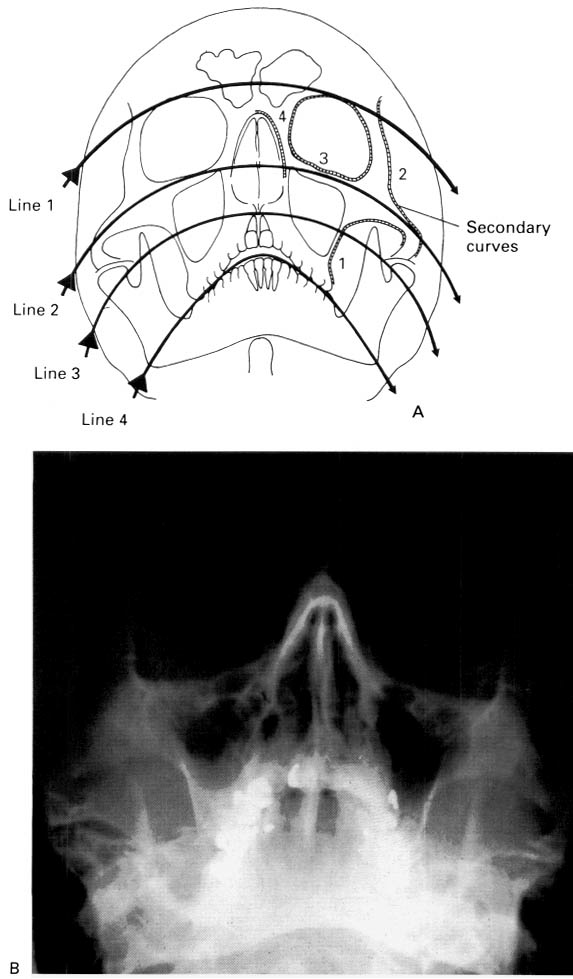 Curve I - Lateral wall of the antrum and the inferior surface of the body of the zygoma & zygomatic arch
Curve 2 - Superior margin of the zygomatic arch and the lateral aspect of the body of the zygoma and orbital margin
Curve 3 - Inner aspect of the orbital rim
Curve 4 - Outer curvature of the nasal complex
12
Dolan’s line
Line 1: orbital line
Line 2: zygomatic line
Line 3: maxillary line
13
14
Water’s view
Main indications
Investigation of the maxillary antra
Detecting the following middle third facial fractures:
— LeFortI
— Le Fort II
— Le Fort III
— Zygomatic complex
— Naso-ethmoidal complex
— Orbital blow-out
Coronoid process fractures
Investigation of the frontal and ethmoidal sinuses
Investigation of the sphenoidal sinus (projection needs to be taken with the patient' s mouth open).
15
Reverse towne view
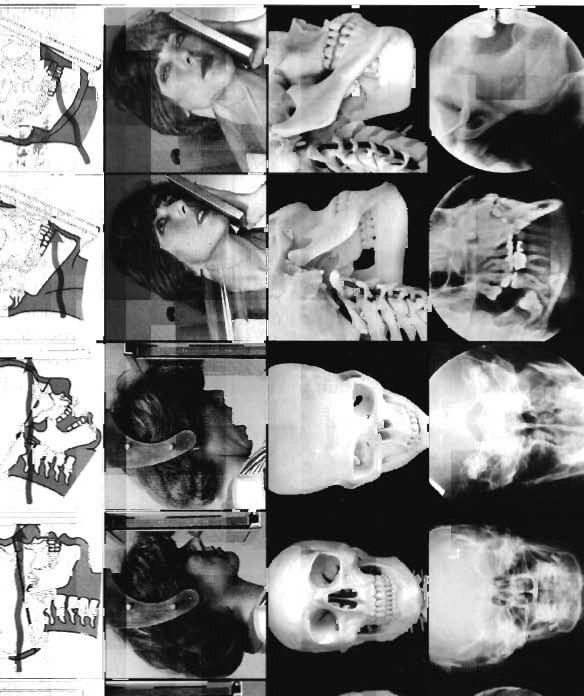 16
17
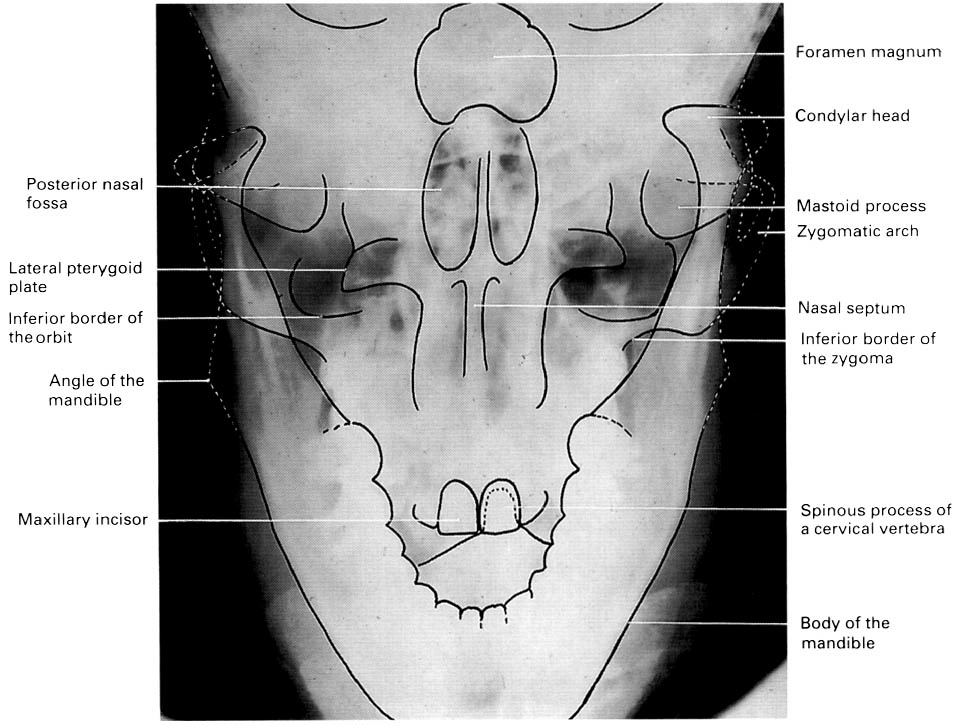 18
Reverse towne view
Indications 
High fractures of the condylar necks 
Intracapsular fractures of the TMJ 
Investigation of the quality of the articular surfaces of the condylar heads in TMJ disorders
Condylar hypoplasia or hyperplasia
19
PA view
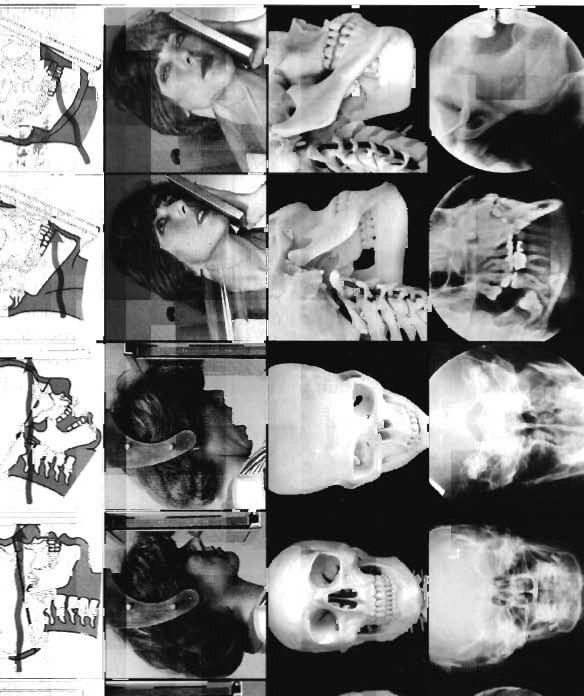 20
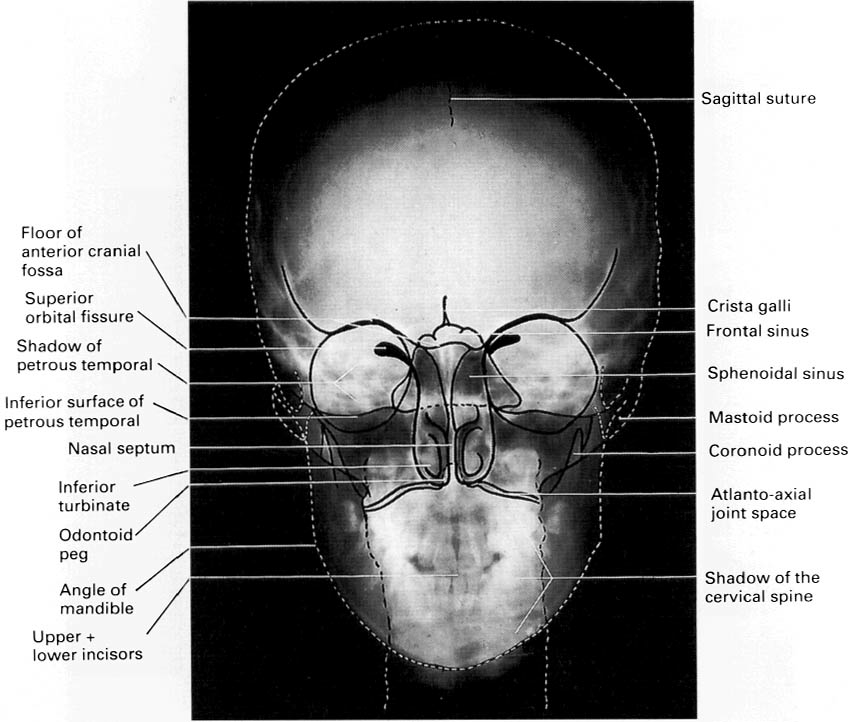 21
PA Mandible
22
PA view
Indications PA Skull
Fractures of the skull vault 
Investigation of the frontal sinuses 
Conditions affecting the cranium, particularly: 
Paget's disease
multiple myeloma 
hyperparathyroidism
Intracranial calcification.
Indications PA Mandible
Fractures of the mandible involving the following sites: 
Posterior third of the body
Angles 
Rami  
Low condylar necks
Lesions in the posterior third of the body or rami 
Mandibular hypoplasia or hyperplasia
23
SMV View
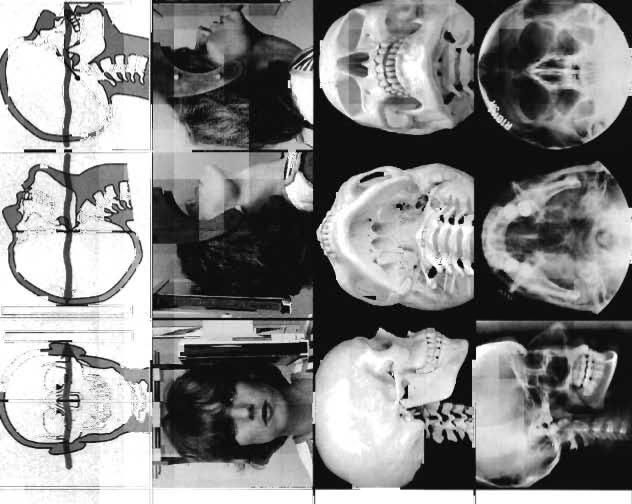 Contraindicated in patients with suspected neck injuries, especially suspected fracture of the odontoid
24
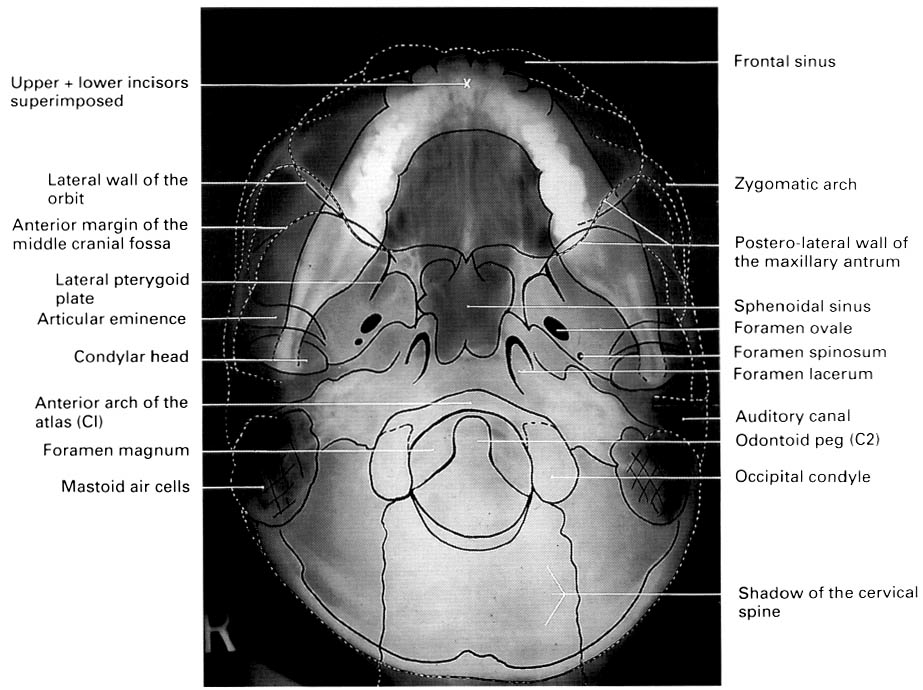 25
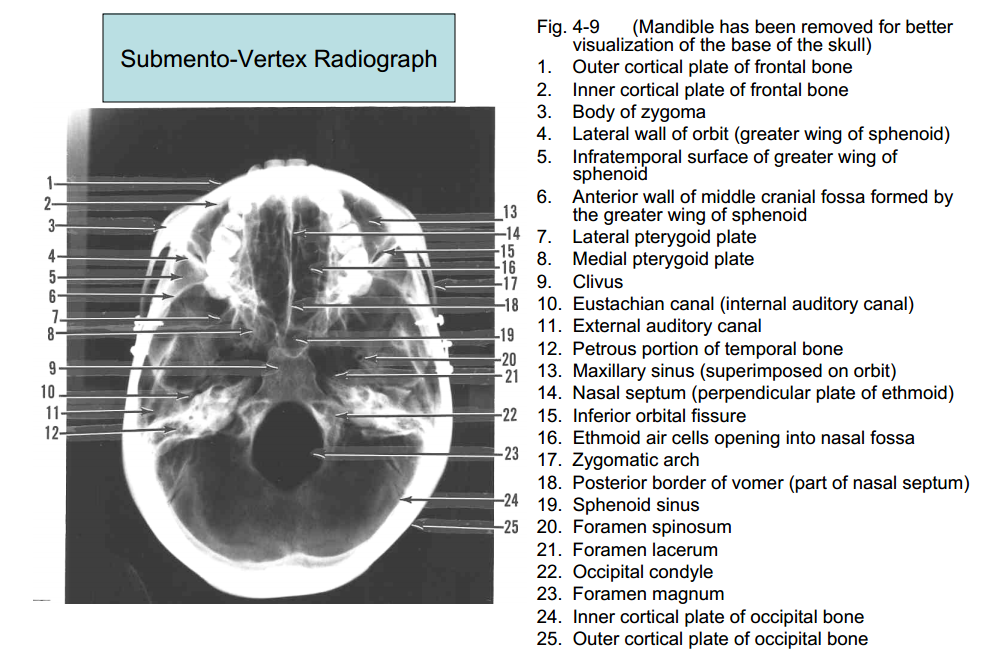 26
Jug handle view
27
28
SMV View
Indications
Destructive/expansive lesions affecting the palate, pterygoid region or base of skull
Investigation of the sphenoidal sinus
Assessment of the thickness (medio-lateral) of the posterior part of the mandible before osteotomy 
Fracture of the zygomatic arches (SMV is taken with reduced exposure factors)
29
Lateral ceph
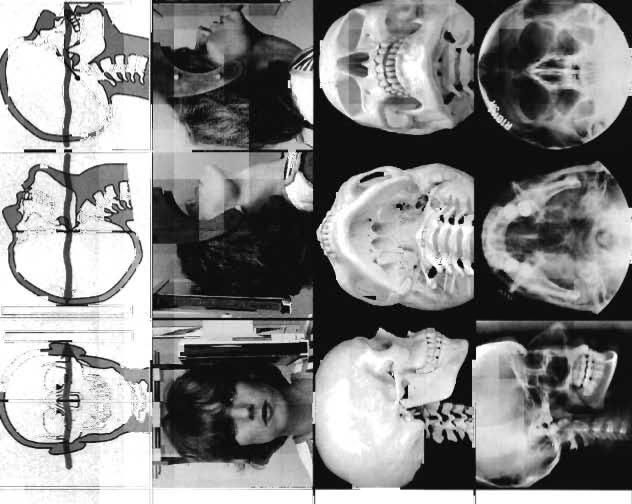 30
31
Lateral ceph
Indications 
Orthodontics
Initial diagnosis 
Treatment planning 
Monitoring treatment progress
Appraisal of treatment results
Orthognathic surgery.
Preoperative evaluation of skeletal and soft tissue patterns 
Treatment planning 
Postoperative appraisal of the results of surgery
32
Lateral oblique ramus
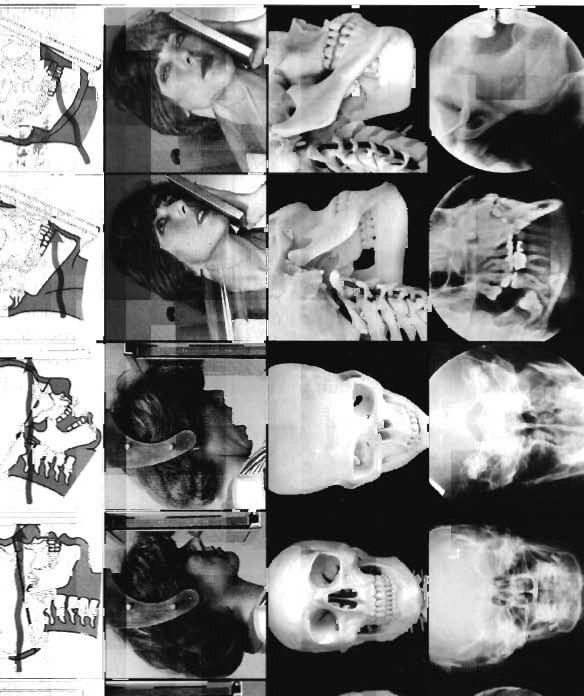 33
34
Lateral oblique body
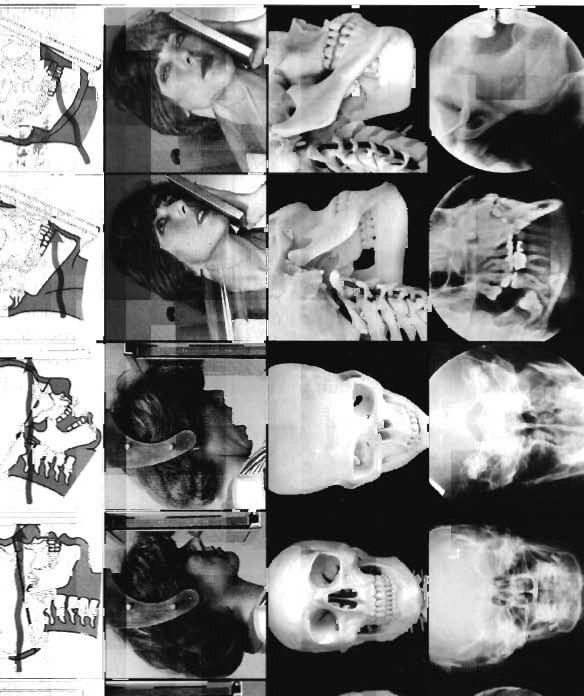 35
36
Lateral oblique View
Indications
Assessment of the presence and/or position of unerupted teeth
Detection of fractures of the mandible
Evaluation of lesions or conditions affecting the jaws 
As an alternative when intraoral views are unobtainable because of severe gagging or if the patient is unable to open the mouth 
As specific views of the salivary glands or temporomandibular joint
37
38
B
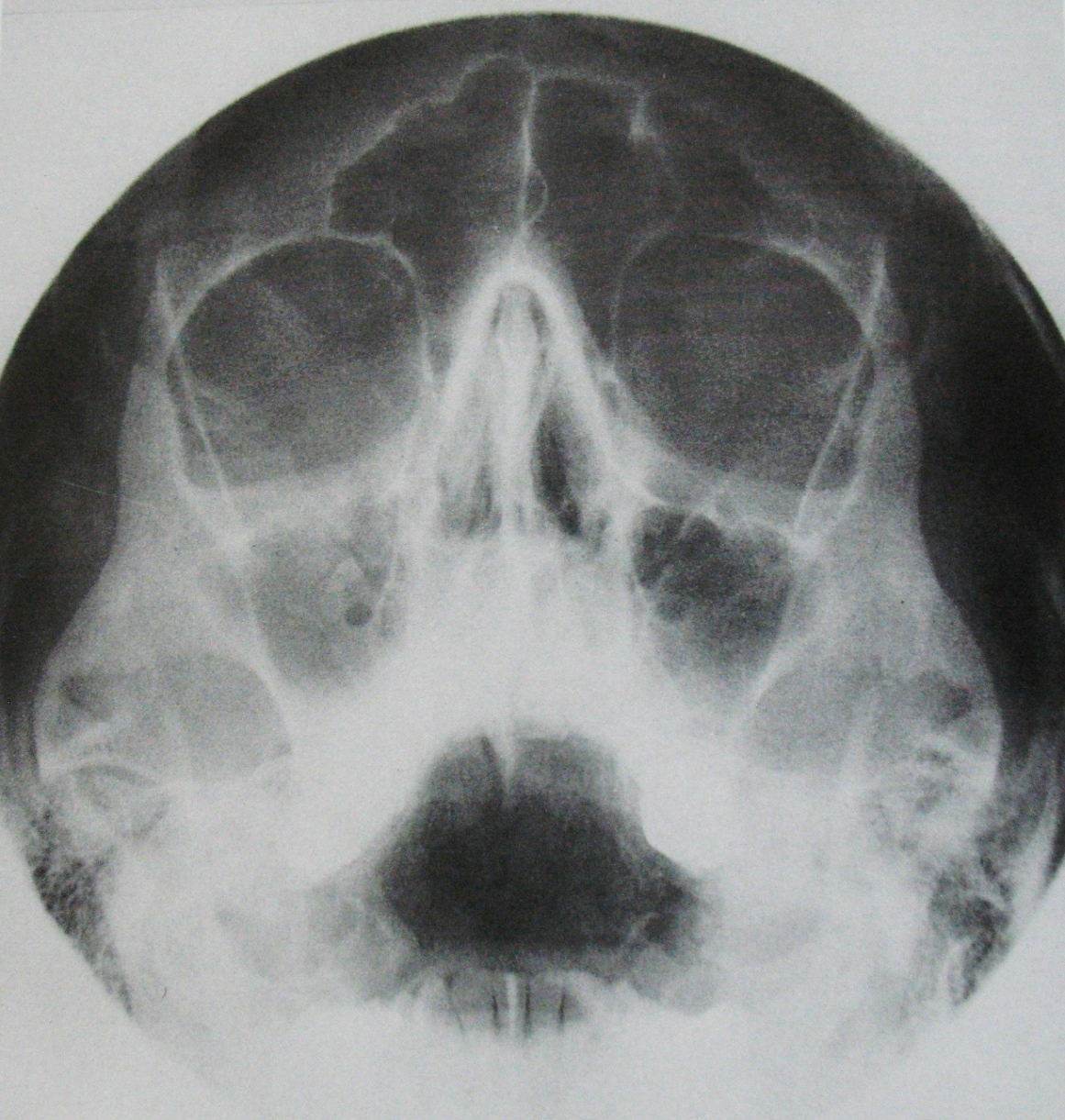 A
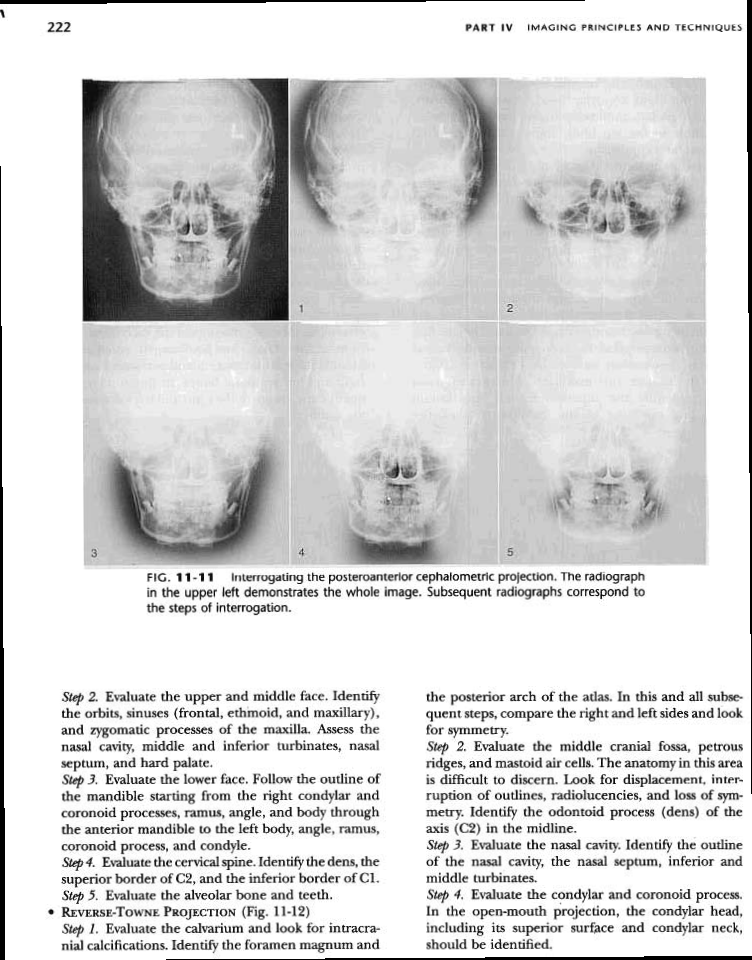 C
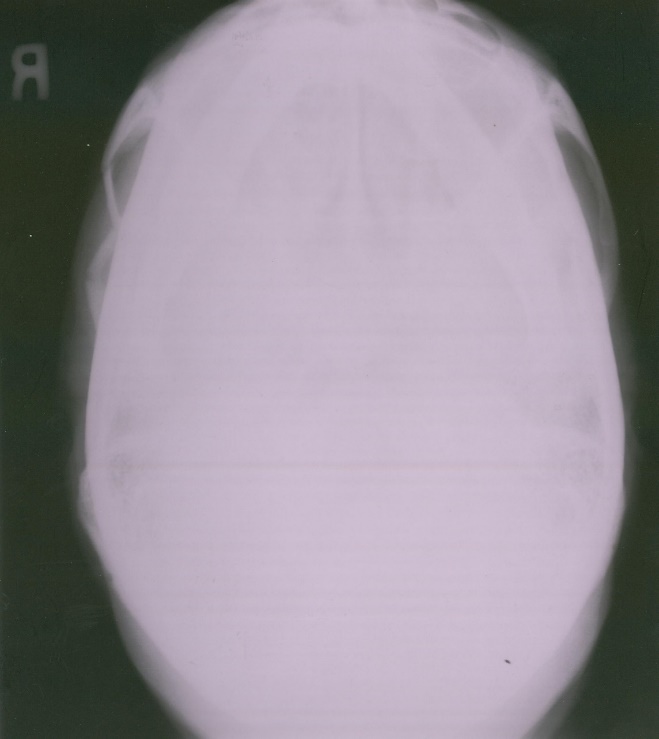 D
39
Thank you
40